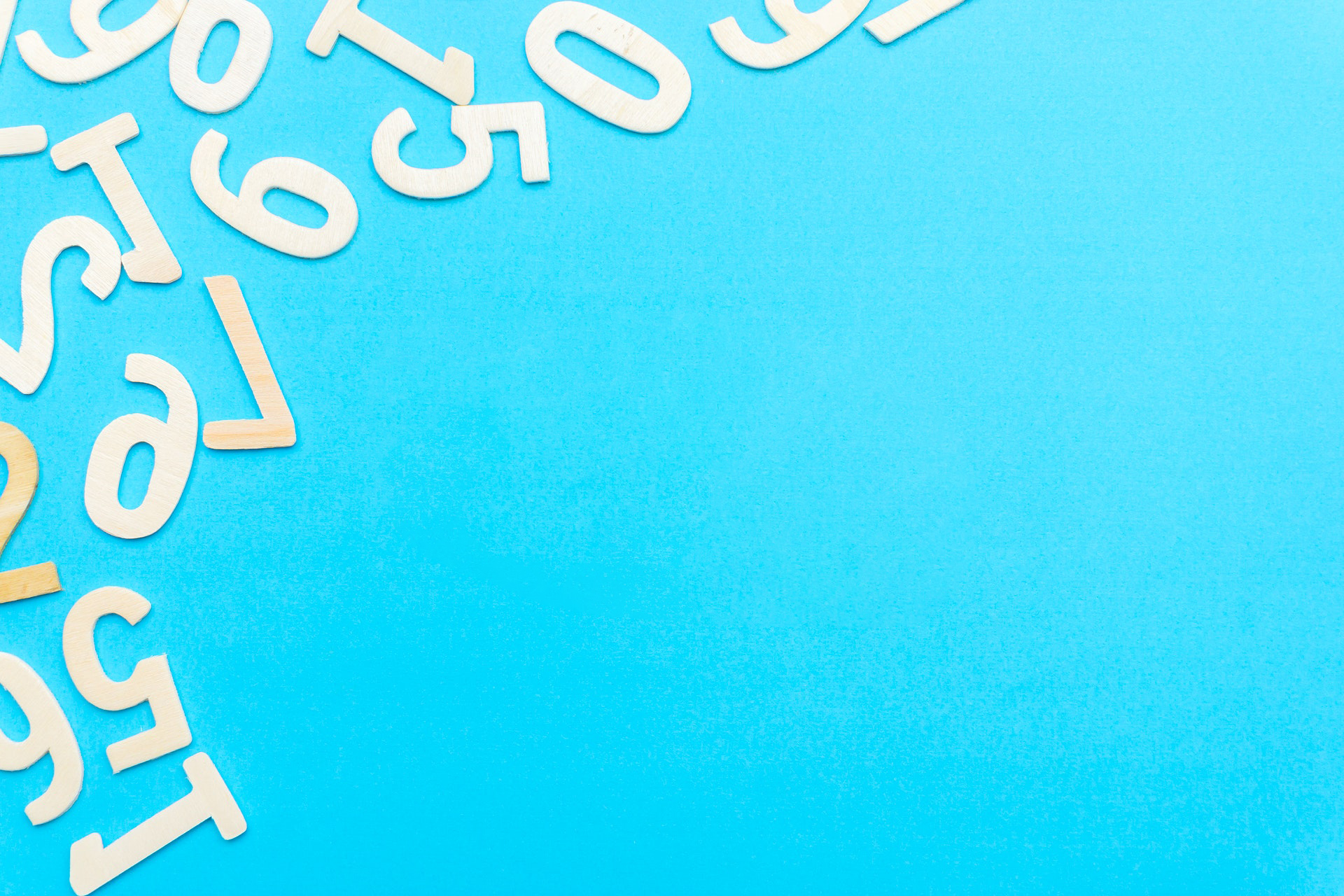 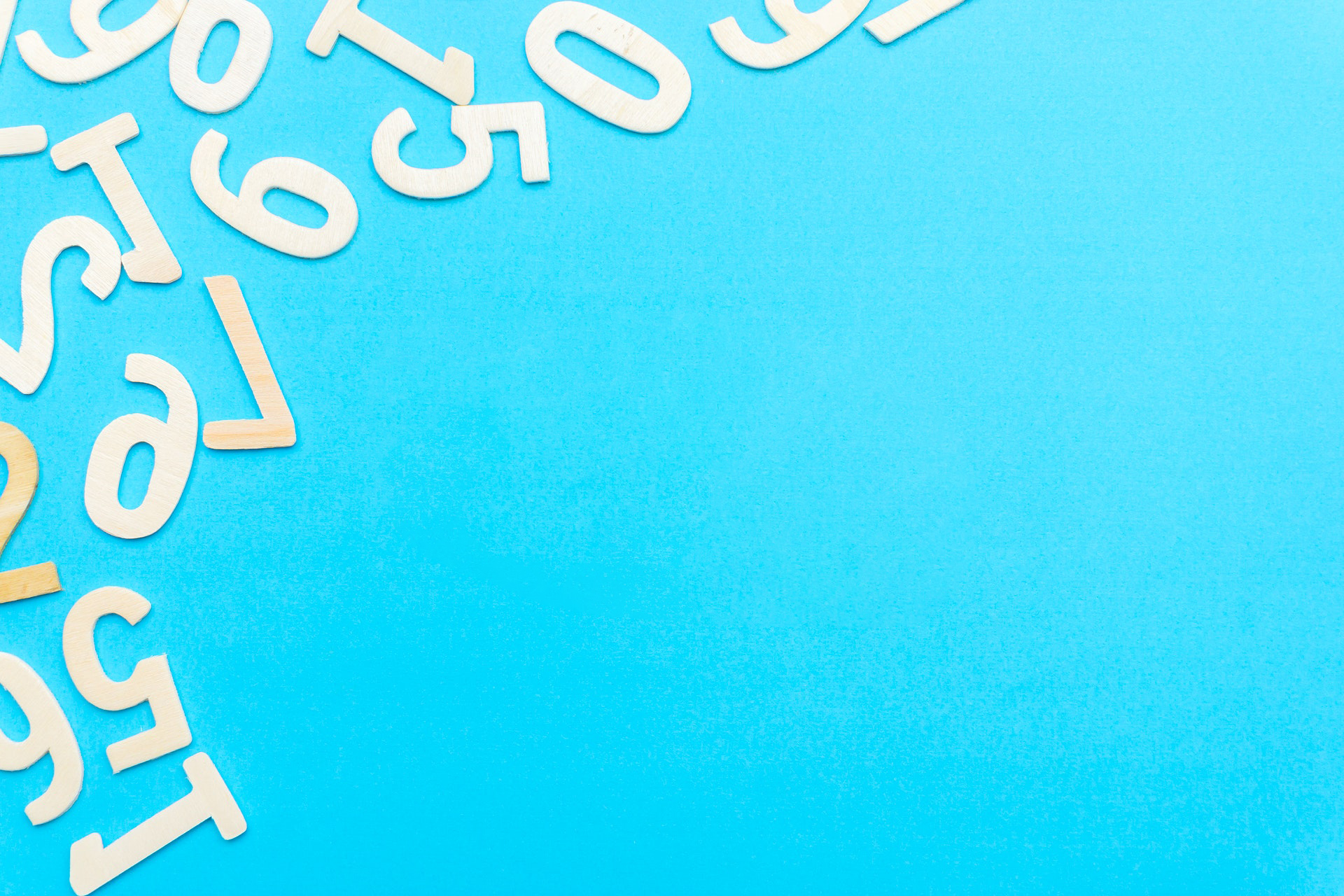 五年级下册数学（人教版）
2.3  2、5的倍数的特征
MULTIPLE AND FACTOR
授课人：PPT818
学习目标
1. 经历探索2、5 倍数特征的过程!掌握2、5 倍数的特征。（重点）
2. 运用2、5 的倍数的特征去判断一个数是不是2、5的倍数。(难点)
3. 了解奇数、偶数的含义，能正确判断一个自然数是奇数还是偶数。
复习导入
填空。
     （1）16÷4＝4，(        )是(         )的倍数。
               30÷15＝2，(          )是(           )的倍数。
   （2）找出下面各数50以内的倍数。
          6        8      10       12
4
16
30
15
6的倍数有：6,12,18,24,30,36,42,48
8的倍数有：8,16,24,32,40,48
12的倍数有：12,24,36,48
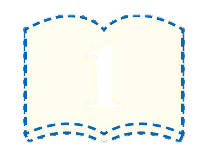 1
探索新知
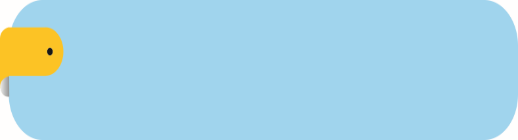 知识点1
2、5 的倍数的特征
（1）在表中找出所有5的倍数，圈一圈，观察这些数，你发现了什么？
探索新知
我发现：
个位上是 0 或 5 的数都是5的倍数。
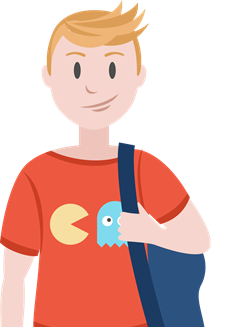 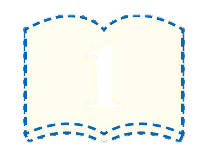 1
探索新知
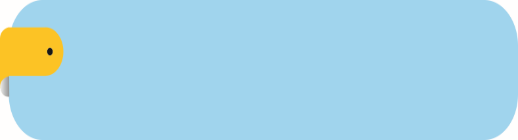 知识点1
2、5 的倍数的特征
（2）在表中找出所有2的倍数，圈一圈，观察这些数，你发现了什么？
探索新知
我发现：
个位上是 0，2，4，6，8 的数都是2的倍数。
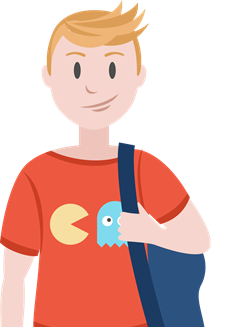 探索新知
整数中，是 2 的倍数的数叫做偶数（0 也是偶数），不是 2 的倍数的数叫做奇数。
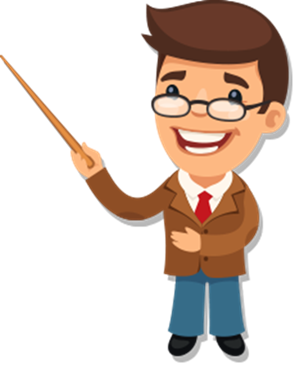 探索新知
下面哪些数是 2 的倍数？哪些数是 5 的倍数？哪些数既是 2 的倍数，也是 5 的倍数？做完这道题，你发现了什么？
       24       35       67       99       15       106       90  
       60       75       130     521     280     6018     8100
5的倍数
2的倍数
既是 2 的倍数，也是 5 的倍数
探索新知
24       35       67       99       15       106       90  
 60       75       130     521     280     6018     8100
24
35
90
60
15
106
130
280
8100
75
6018
探索新知
我发现：
既是 2 的倍数，又是 5 的倍数的数个位上都是 0。
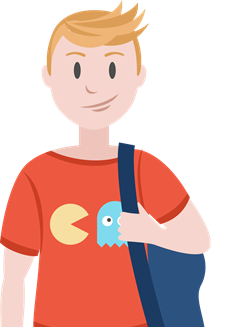 知识提炼
1. 个位上是 0 或 5 的数都是 5 的倍数。
2. 个位上是 0，2，4，6 或 8 的数都是 2 的倍数。
3. 整数中，是 2 的倍数的数叫做偶数（0 也是偶 
     数），不是 2 的倍数的数叫做奇数。
4.个位上是 0 的数，既是 2 的倍数，又是 5 的倍数。
小试牛刀
下面哪些数是2的倍数？哪些数是5的倍数？哪些数既是2的倍数，也是5的倍数？
    24    35       67       90       99       15        106
    60    75      130     521     280      6018    8100
2的倍数有：24，90，106，60，130，280，6018，8100。
5的倍数有：35，90，15，60，75，130，280    8100。
小试牛刀
下面哪些数是2的倍数？哪些数是5的倍数？哪些数既是2的倍数，也是5的倍数？
    24    35       67       90       99       15        106
    60    75      130     521     280      6018    8100
既是 2 的倍数，也是5的倍数有：90，60，130，280，8100。
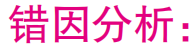 此题错在找最小的偶数时，把 0 排除在偶数外了，最小的偶数应该是 0，而不是 2。
易错提醒
例  填空：一个两位数，十位数字是最小的奇数，个位数字是最小的偶数，这个数是（     ）。
10
12
解答错误
巩固练习
1.下列数中，哪些是奇数？哪些是偶数？（选自教材P11  T1）
33         98         355     0         123       881
8089     1000     988     565     3678     677
奇数有：33   355   123   881   8089   565   677
偶数有：98   0   1000   988   3678
2.按要求填空。（选自教材P11  T2）
  （1）                      两个数位上的数一样，并且是5的倍数。
  （2）3  5        既是2的倍数，又是5的倍数。
  （3）                      既是2的倍数，又是5的倍数的最小的三位数。
巩固练习
5    5
0
1   0  0
巩固练习
3.（选自教材P11  T6）
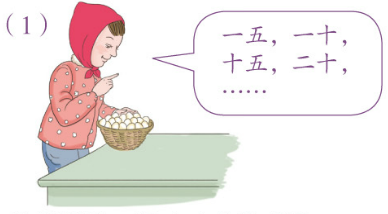 这样数数，数出来的数都是____的倍数，第12个数是______。
5
六十
巩固练习
（2）100，98，96，94，…，8，6，4，2。 这列数中，每个数都是____的倍数，第15个数是____。
72
2
4. 小红家的门牌号是与 408 相邻的偶数，同时也是 5 的倍数，你知道她家的门牌号是多少吗？
小红家的门牌号是410。
课堂小结
这节课你们都学会了哪些知识？
1. 个位上是 0 或 5 的数都是 5 的倍数。
2. 个位上是 0，2，4，6 或 8 的数都是 2 的倍数。
3. 整数中，是 2 的倍数的数叫做偶数（0 也是偶数），不是 2 的倍数的数叫做奇数。
4.个位上是 0 的数，既是 2 的倍数，又是 5 的倍数。
课后作业
课后作业
作业1：完成教材相关练习题。
作业2：完成对应的练习题。